The Magic of MAPP
A Fresh Framework to Guide Comprehensive Planning
New Orleans EMA
11/29/12
Presenters
FRAN LAWLESS, Director, City of New Orleans Health Department, Office of Health Policy [Grantee]
BRANDI BOWEN, Program Director, New Orleans Regional AIDS Planning Council 
ERIKA SUGIMORI, Health Planner, New Orleans Regional AIDS Planning Council
Audience Expectations
What are you hoping to get out of this session?
Objectives
Be able to describe key components of the MAPP process and how MAPP can be used to develop and inform comprehensive planning.
Be able to identify additional resources to incorporate the MAPP process into local and state planning processes.
Be able to indicate how using the MAPP process can facilitate developing goals, strategies, and activities aligned to support the National HIV/AIDS Strategy.
NEW ORLEANS STORYAugust 2011
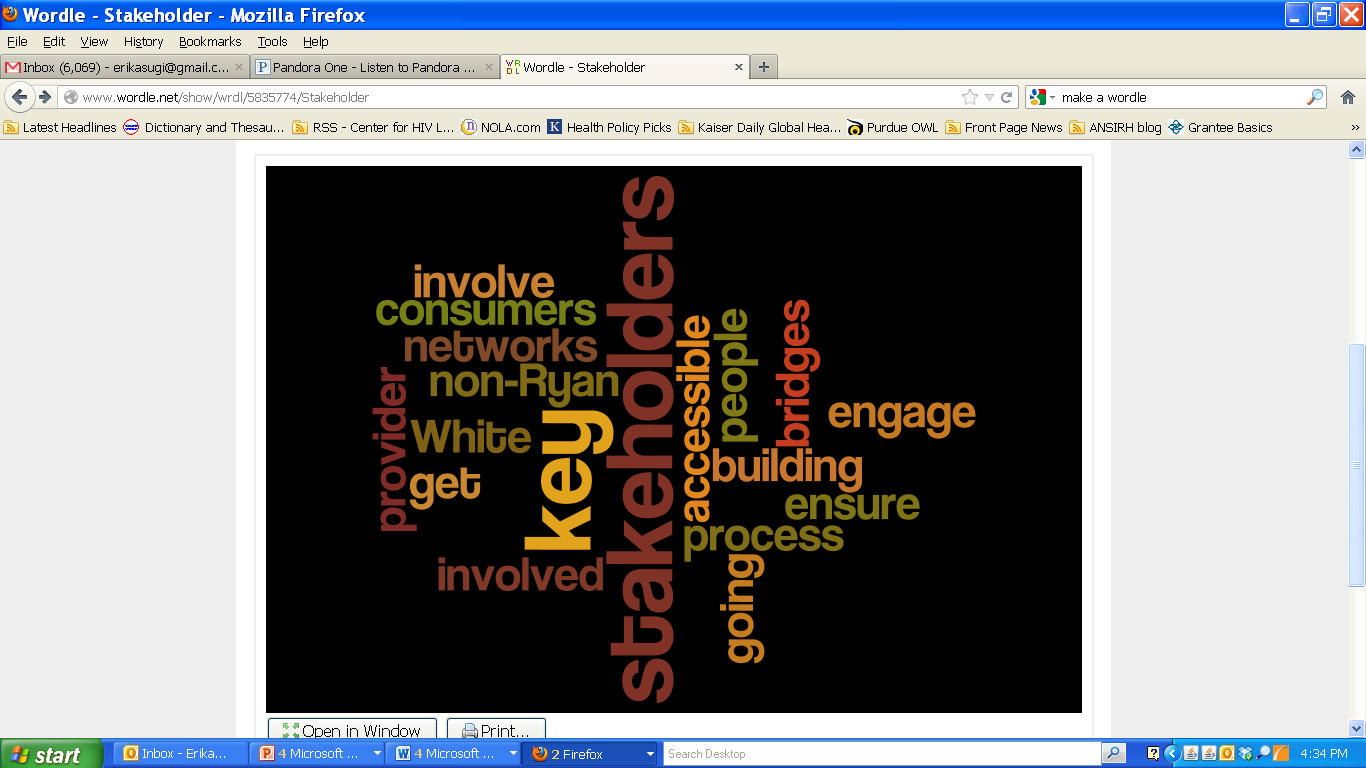 What’s out there?
MAPP
Mobilizing for Action through Planning 
& Partnerships
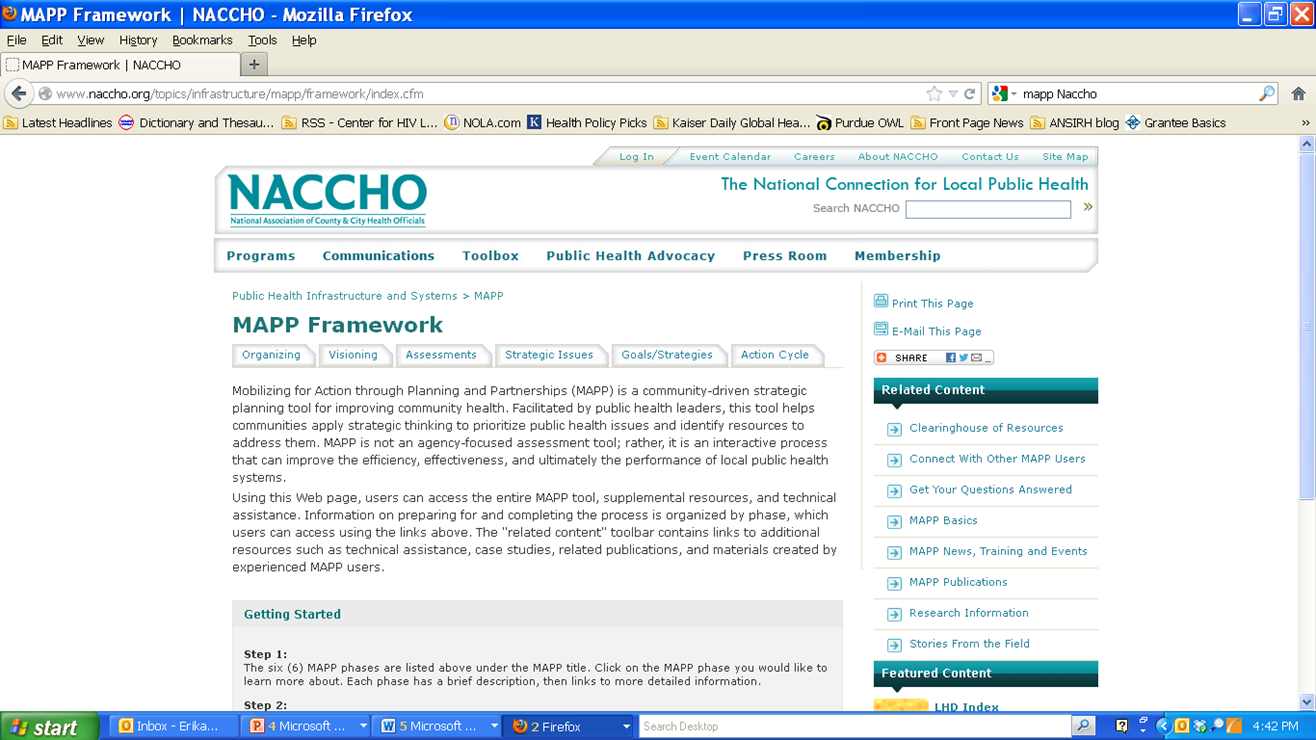 MAPP Process
Phase 1 – Orientation, Timelines, Partnerships  
Phase 2 – Visioning
Phase 3 – Community Assessments
Phase 4 – Identifying Strategic Issues
Phase 5 – Identifying Goals and Strategies
Phase 6 – Action and Monitoring
8
MAPP Handbook
Expectations of each specific phase 
Key questions
TIPS
Worksheets and other tools to aid discussion, maintain focus and move forward
PHASE 1
Orientation, Timelines, Partnerships
10
Phase 1 – TAKE YOUR TIME
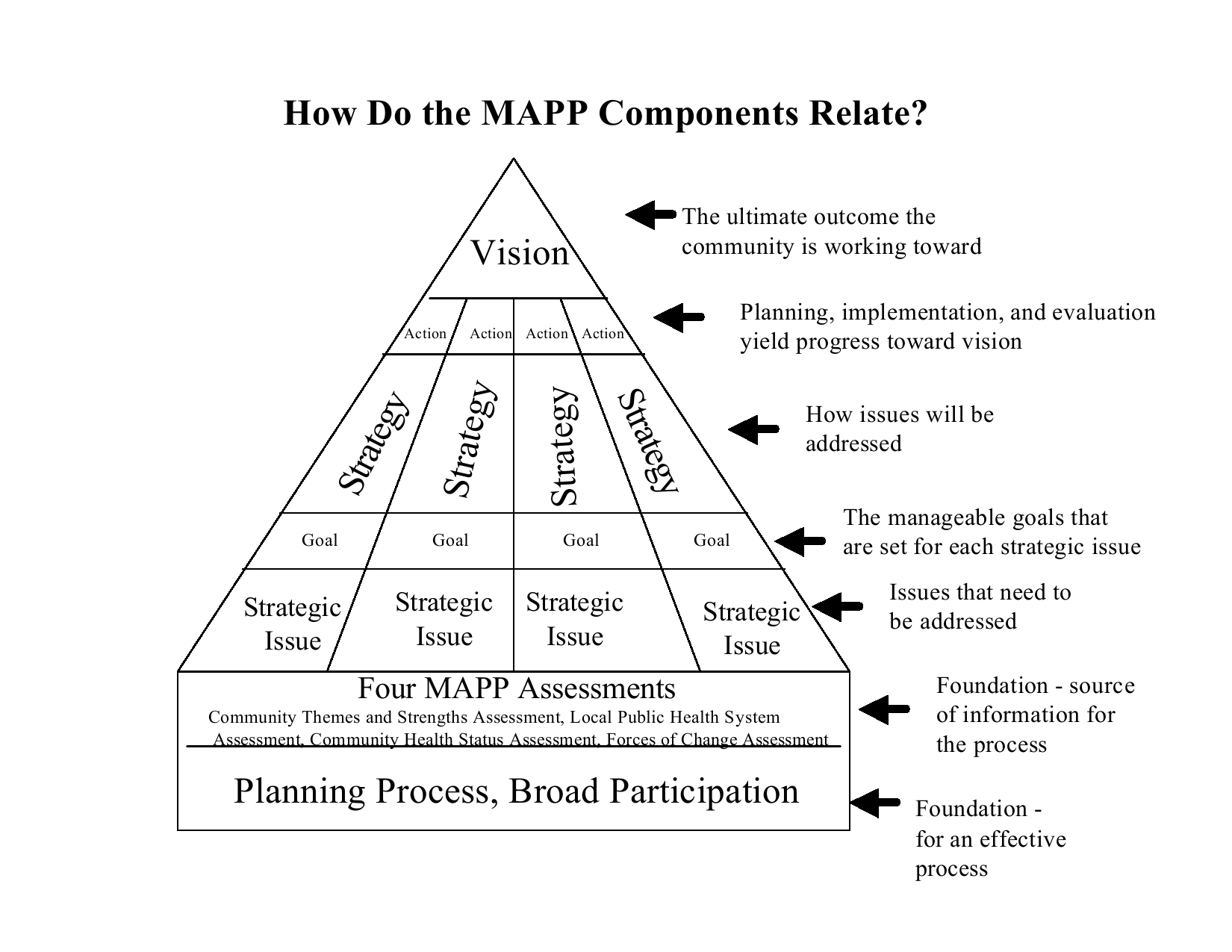 11
[Speaker Notes: As we get to action planning we need to refine our strategies into measurable objectives with timelines and responsible parties.]
Types of Stakeholders
Consumers
Planning Council Representatives
Ryan White Part A Grantee
Other Ryan White Parts Grantees
Office of Public Health (CDC Grantee)
HOPWA Representatives
Greater New Orleans Foundation
Other health and housing programs
12
[Speaker Notes: As we get to action planning we need to refine our strategies into measurable objectives with timelines and responsible parties.]
PHASE 2
Visioning
13
Phase 2 – GUIDING LIGHT
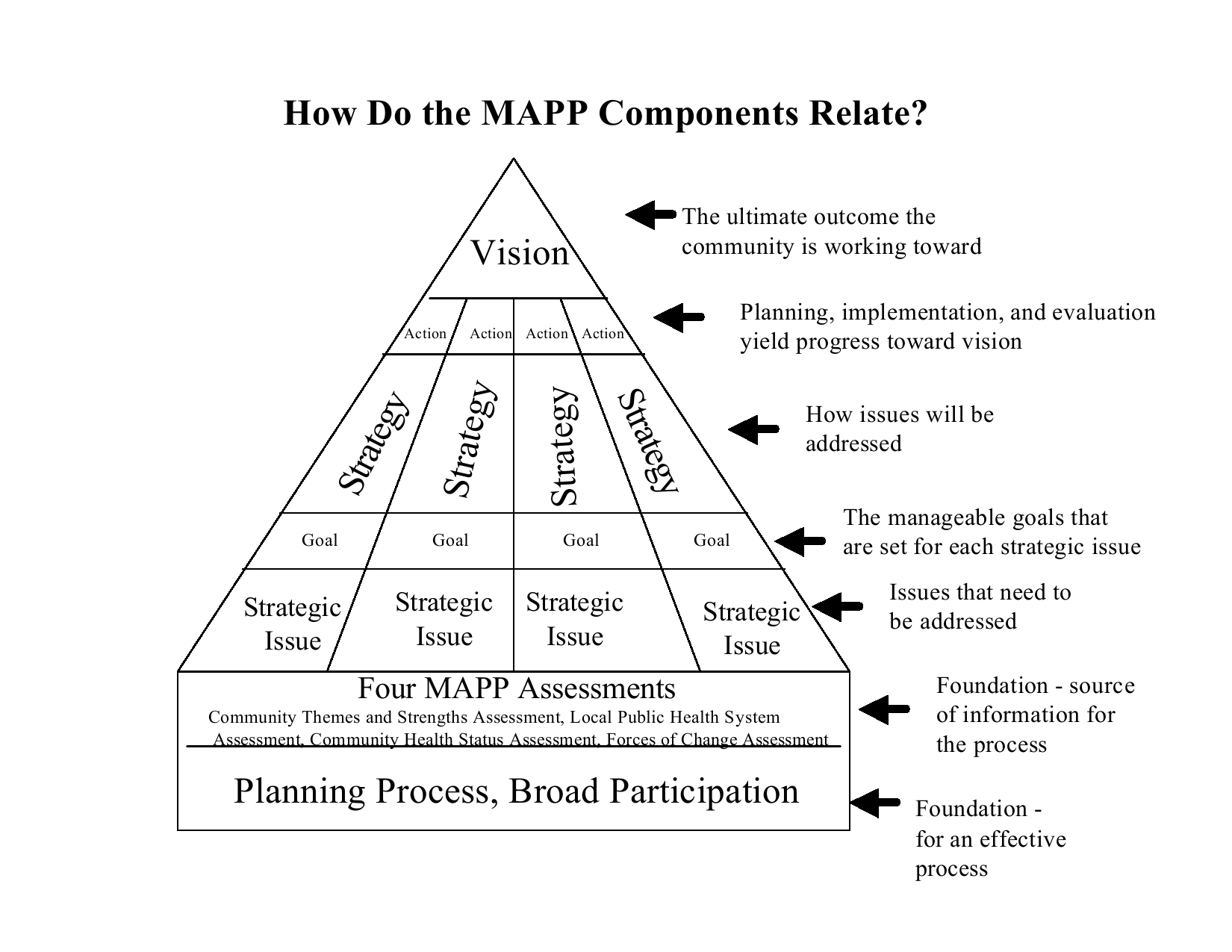 14
[Speaker Notes: As we get to action planning we need to refine our strategies into measurable objectives with timelines and responsible parties.]
VISION
NOEMA’s vision is a high quality comprehensive coordinated HIV care system to promote improved overall health outcomes, through a care system devoid of stigma and discrimination, free from fragmentation, consistent with consumer empowerment and choices, treatment guidelines, and availability and access for all, ultimately resulting in fewer new infections in the New Orleans area.
15
[Speaker Notes: As we get to action planning we need to refine our strategies into measurable objectives with timelines and responsible parties.]
VALUES to support the VISION
EXAMPLES:
… providers recognize their strengths and core competencies and have relationships with other agencies to provide specialized services for the overall success of the client. 
… community resources and policies meet the needs of PLWHA every day and each one of us support cultural sensitivity and reductions in stigma every day. 
… the system of HIV care supports client self-management with seamless transitions across levels of care, the support necessary to graduate to the next level of self-management along with policies that support clients at all levels, even the most low acuity self-managing clients.
16
[Speaker Notes: May mean MOUs but it may mean other things to encourage this - including perhaps grantees encouragement.
This means supporting other activities that reduce stigma and promote cultural awareness and sensitivity – for example making sure information makes it to the people who can use it.
This means making sure the messages are not conflicting – designing systems that support self-management if self-management is the goal that is being encouraged.]
PHASE 3
Community Assessments
17
Phase 3 – DATA BACKBONE
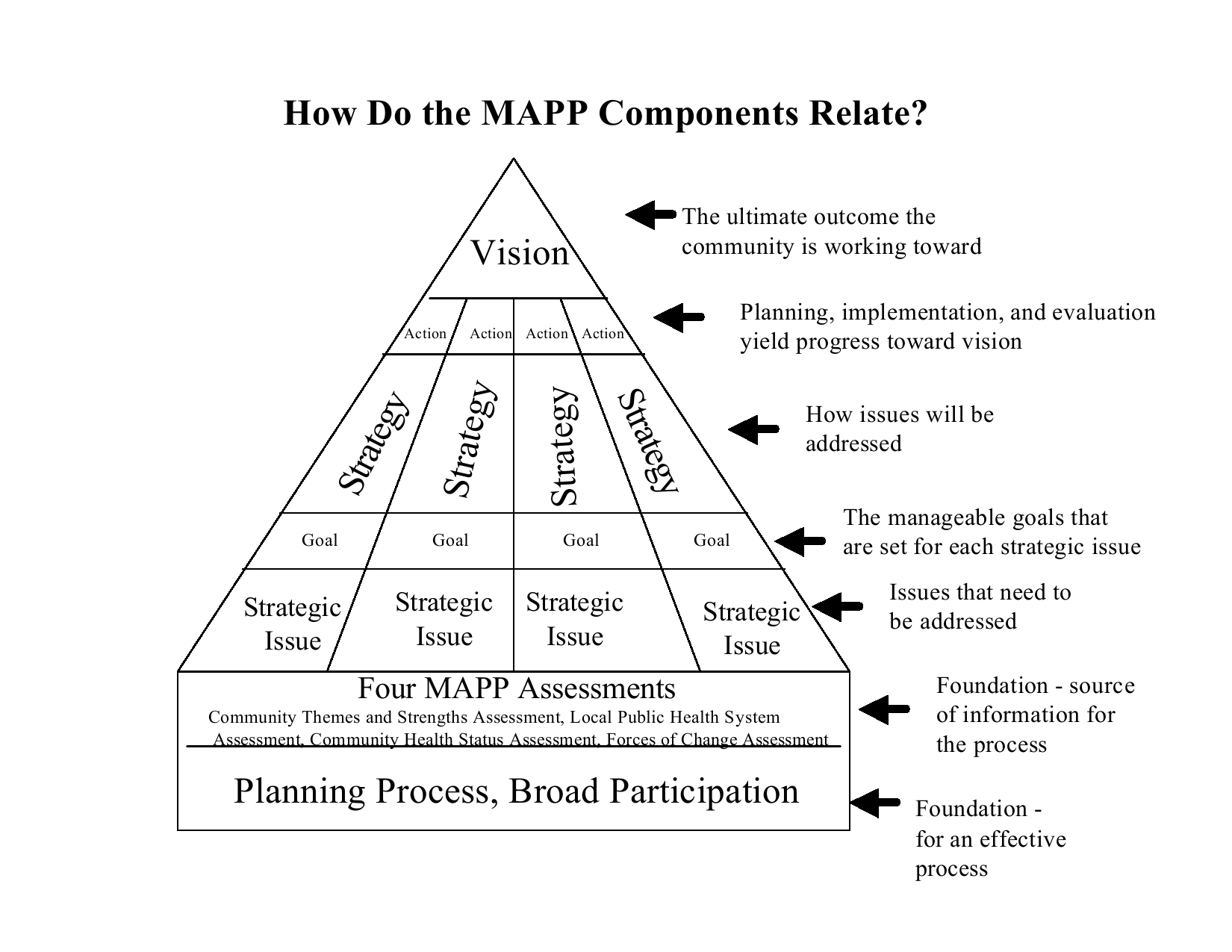 18
[Speaker Notes: As we get to action planning we need to refine our strategies into measurable objectives with timelines and responsible parties.]
SAMPLE DATA
Consumer Needs Assessment
Case Manager Survey
Case Manager Focus Group
SWOT
Client Satisfaction Survey
Quality of Life Consumer Focus Group
Health Status Data Compilation
19
[Speaker Notes: As we get to action planning we need to refine our strategies into measurable objectives with timelines and responsible parties.]
PHASE 4
Strategic Issues
20
Phase 4 – CRITICAL CHALLENGES
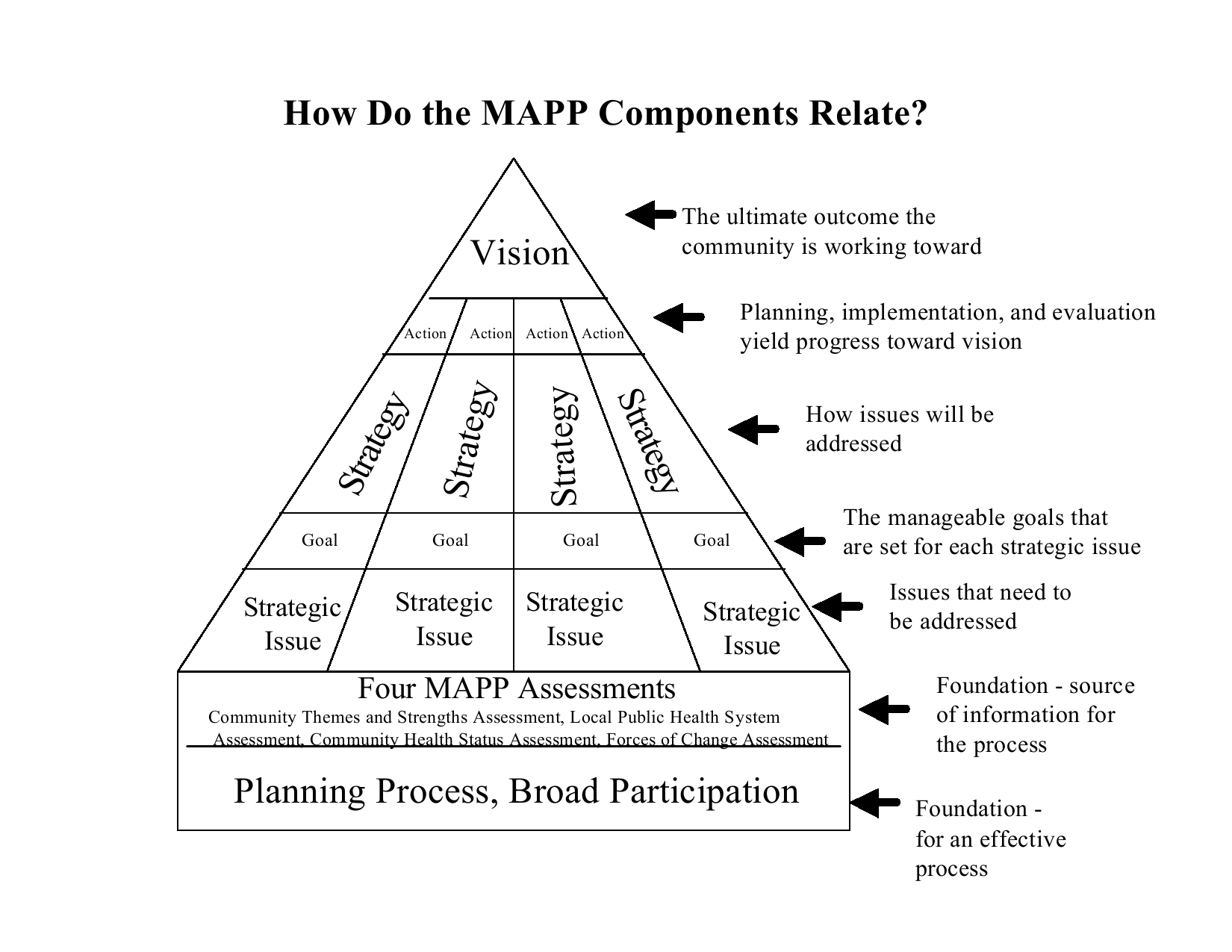 21
[Speaker Notes: As we get to action planning we need to refine our strategies into measurable objectives with timelines and responsible parties.]
SOME CHALLENGES
System fragmentation
Lack of mind/body/health connective opportunities & limited empowerment/ education opportunities
Limited civic engagement among consumers
Lack of comprehensive sexual health education
LGBTQ Stigma
Over incarceration
Economic climate and low priority of health and education on State agenda
22
[Speaker Notes: As we get to action planning we need to refine our strategies into measurable objectives with timelines and responsible parties.]
PHASE 5
Goals & Strategies
23
Phase 5 – WHAT? & HOW?
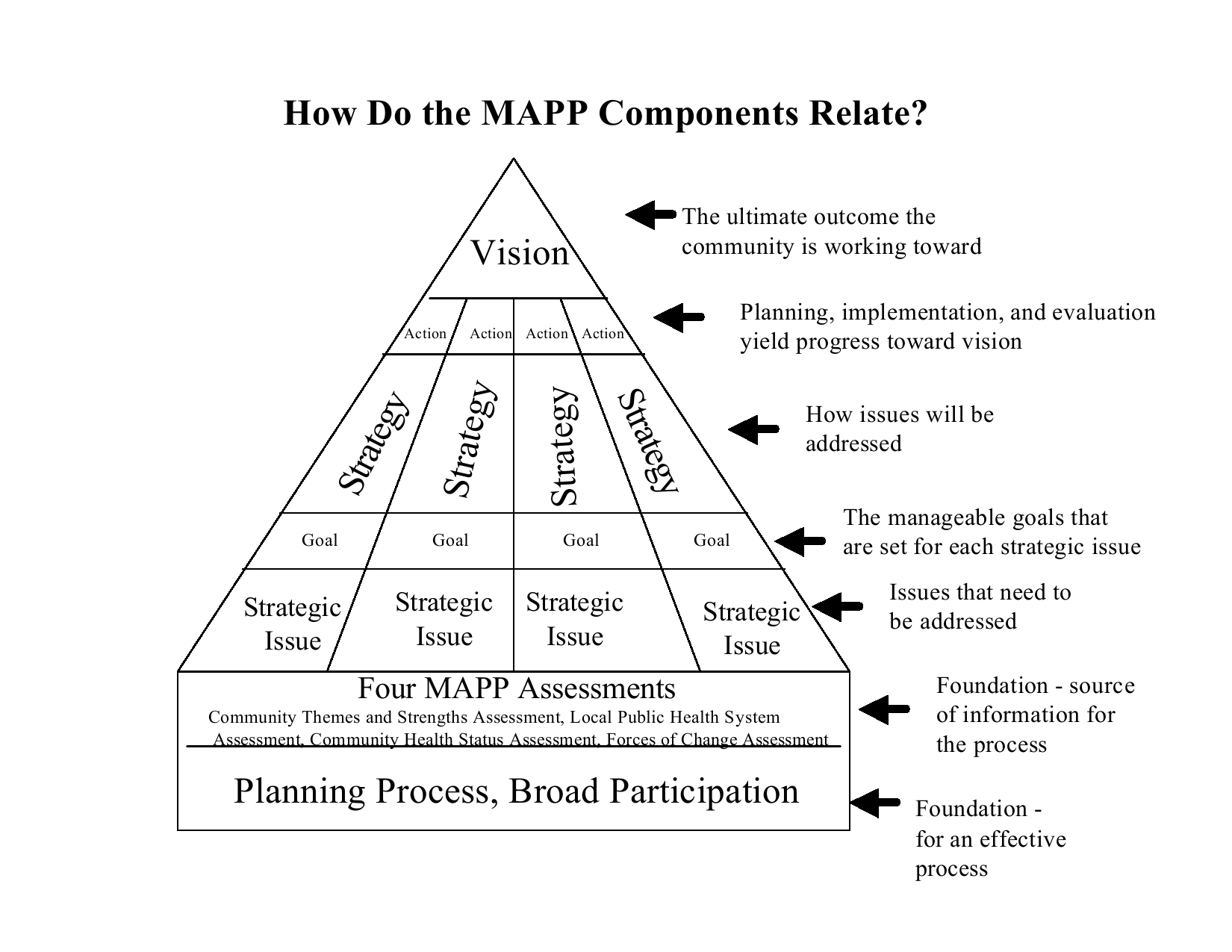 24
[Speaker Notes: As we get to action planning we need to refine our strategies into measurable objectives with timelines and responsible parties.]
NOEMA’s Transmutation Plan
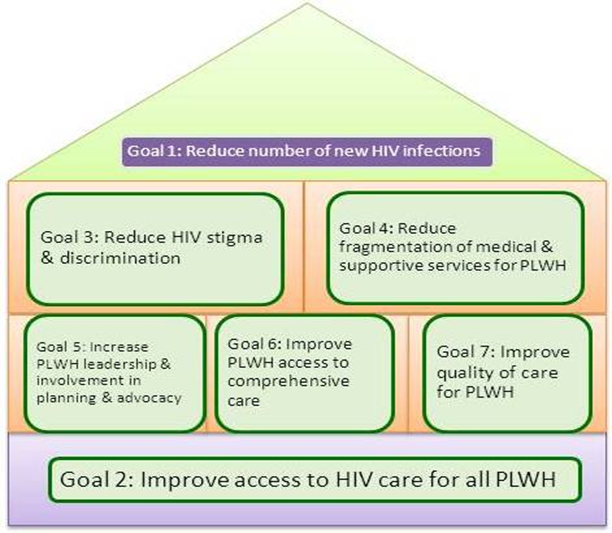 PHASE 6
Action & Monitoring
26
Phase 6 – JUST DO IT
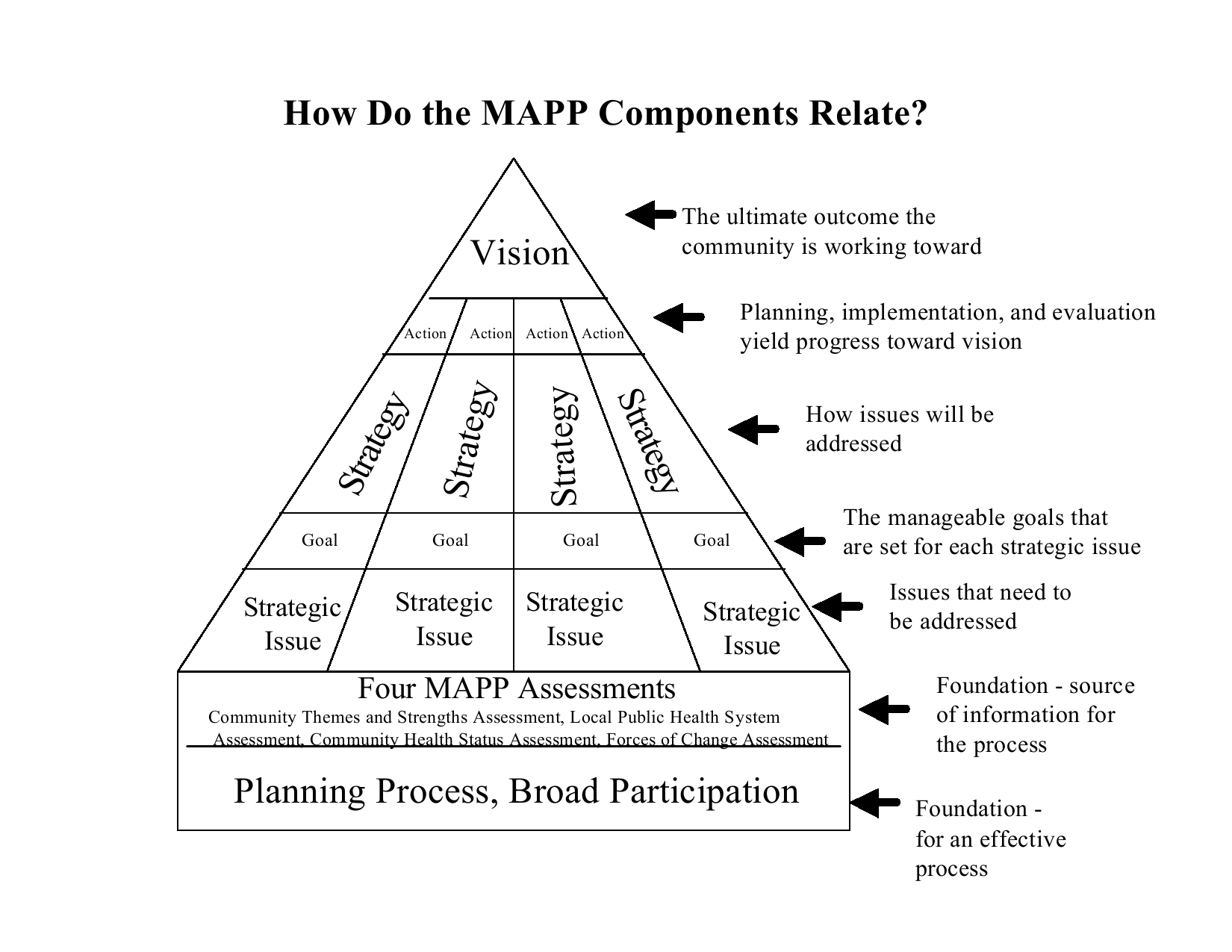 27
[Speaker Notes: As we get to action planning we need to refine our strategies into measurable objectives with timelines and responsible parties.]
Continuum of Care
No wrong or right way, or single way to do it.  
Each local area context will determine how the system should be implemented. 
Collaboration and coordination is crucial.
Collaboration & Coordination
HRSA expects planning councils and grantees to collaborate and coordinate with key partners providing HIV prevention, treatment and support to implement a responsive and ideal COC. 
Key local partners:
Other Ryan White Parts (B, C, D & F)
Medicaid
VA
Other continuums of care (e.g., housing, behavioral health)
Comprehensive Plan Purpose
A living document 
Roadmap for the grantee 
Continually updated as needed
Reflecting the community’s vision and values 
Considers other relevant plans
Considers changing context
Key Items for Inclusion
National HIV/AIDS Strategy
Healthcare Reform 
HIV as a chronic disease 
Early HIV detection, 
Engagement in care, 
Reduction in disparities in health outcomes
ROADMAP for Improvement
What are we trying to accomplish?
How will we know that a change is an improvement?
What changes can we make that will result in improvements?
Key Elements of BREAKTHROUGH Improvement
Will to do what it takes to change to a new system
Ideas on which to base the design of an improved system
Execution of the ideas
NOEMA’s Transmutation Plan
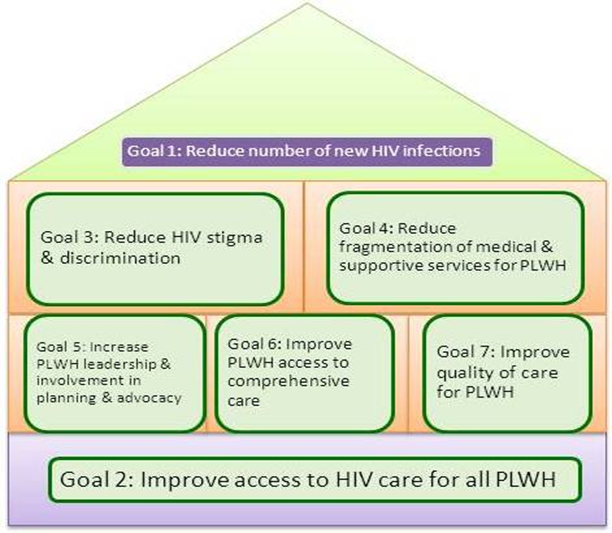 Why MAPP worked well for the facilitators…
No consultant fees
Provided added confidence in a plan that was data-driven, and developed directly from community input
Structure already laid out allowing energy to be spent on local flair and focus
Why MAPP worked well for the planning council …
User-Friendly 
Wholistic planning process that engaged diverse stakeholders
The process led to a strong viable living document in full support of the National HIV/AIDS Strategy
Why MAPP worked well for the grantee…
Inclusive process that encouraged robust participation
Valued and incorporated input from all key stakeholders
Thought-provoking and stimulating process that led to a measurable and achievable roadmap
TIPS
Share Senselessly & Steal Shamelessly!
“Picasso had a saying – ‘good artists copy, great artists steal’ – and we have always been shameless about stealing great ideas”. 
Steve Jobs
[Speaker Notes: Creating an innovative culture starts with creating an open culture. An open culture is accepting of ideas regardless of their source – other companies, industries, people – and is willing to implement what they have learned to improve their own performance. A great illustration of this concept from the greatest innovator of our time, Steve Jobs . . . . he obviously had no issue with learning from the best of the best.
From -- http://perpetualinnovationmachine.wordpress.com/2012/02/17/innovation-and-stealing-shamelessly/]
HAVE FUN
Transmutation

Shedding the old skin for growth and change 

Imbue your process with a fresh perspective for planning, monitoring and evaluation
SET IT UP RIGHT
Give it a home
Ensure those that bought in are involved in implementation
Carry it around with you EVERYWHERE and recruit others
WORK PLAN IMPLEMENTATION
Existing spaces
Partner spaces
Newly created spaces
Peripherally effected spaces
PERMEATION
Community Heavily Involved
In Plan Development
(If Buy-in is Achieved)
Participants & Organization Members will Share with Others
Plan = Compilation of Easy to Follow & Justified Items of Focus -- Reflective of Community Need & Expertise
Individuals Working on Your Goals even Peripherally
TIP: Identify and promote opportunities for  people to help
TIP: Frequent Review & Education to Ensure Understanding
TIP: Grantee & PC Staff Involvement
Community(ies) Mobilized
TIP: Flexibility
GRANTEE’S ROADMAP
Implementation
Monitoring
Evaluation
Q & A
NACCHO Site
http://www.naccho.org/topics/
infrastructure/mapp/index.cfm
Contact Info
FRAN LAWLESS – Director, OHP
flawless@nola.gov
(504) 658-2800
BRANDI BOWEN – Program Director, NORAPC
brandi@norapc.org
(504) 821-7334
ERIKA SUGIMORI – Health Planner, NORAPC
erika@norapc.org
(504) 821-7334